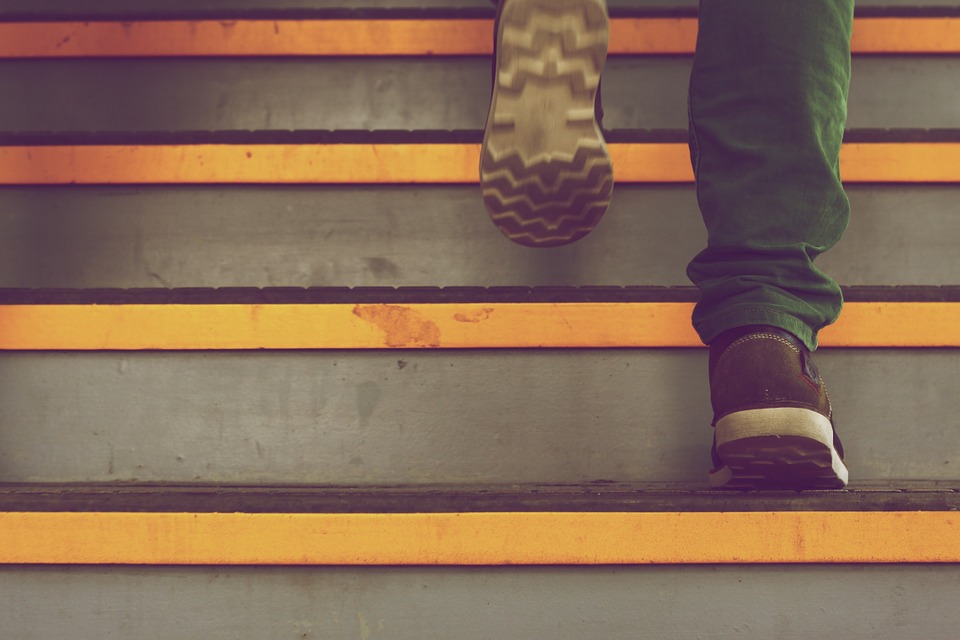 Социальная 
мобильность
Социальные отношения
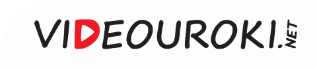 Закрытое общество
Открытое общество
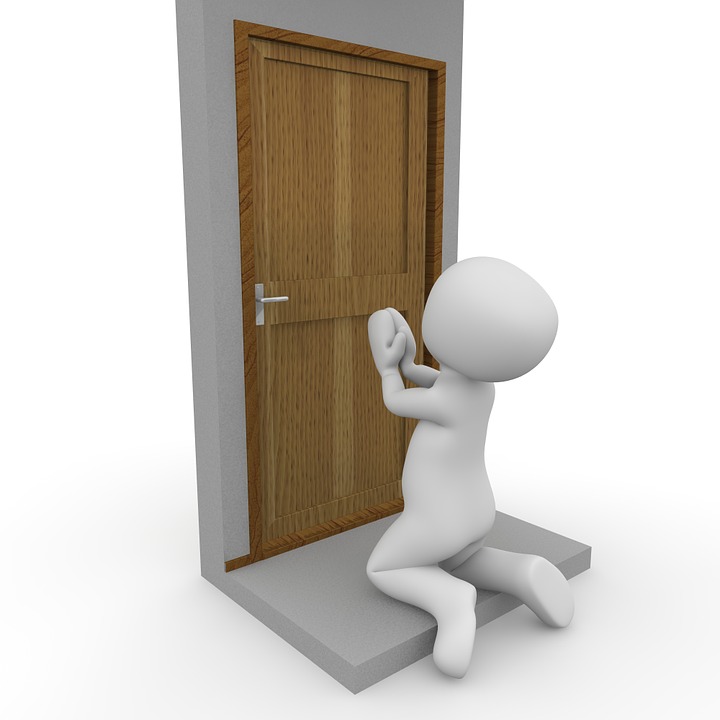 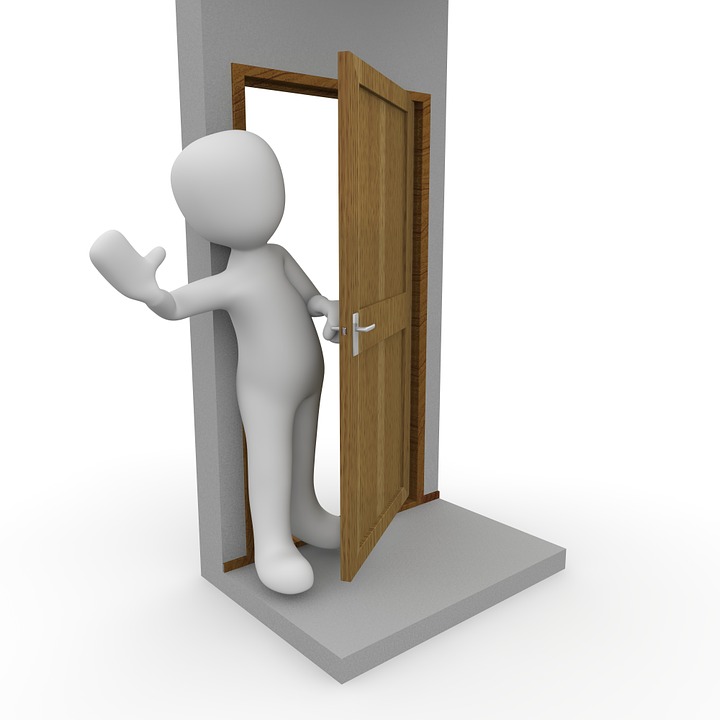 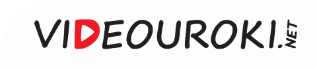 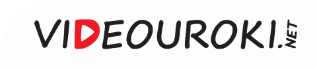 Mobilis (лат.) – подвижный.
Социальная мобильность – изменение индивидом или группой места, занимаемого в социальной структуре общества.
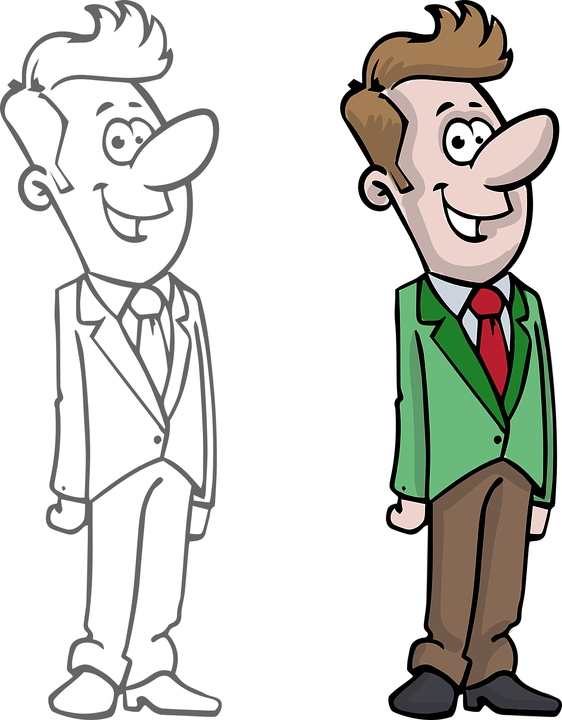 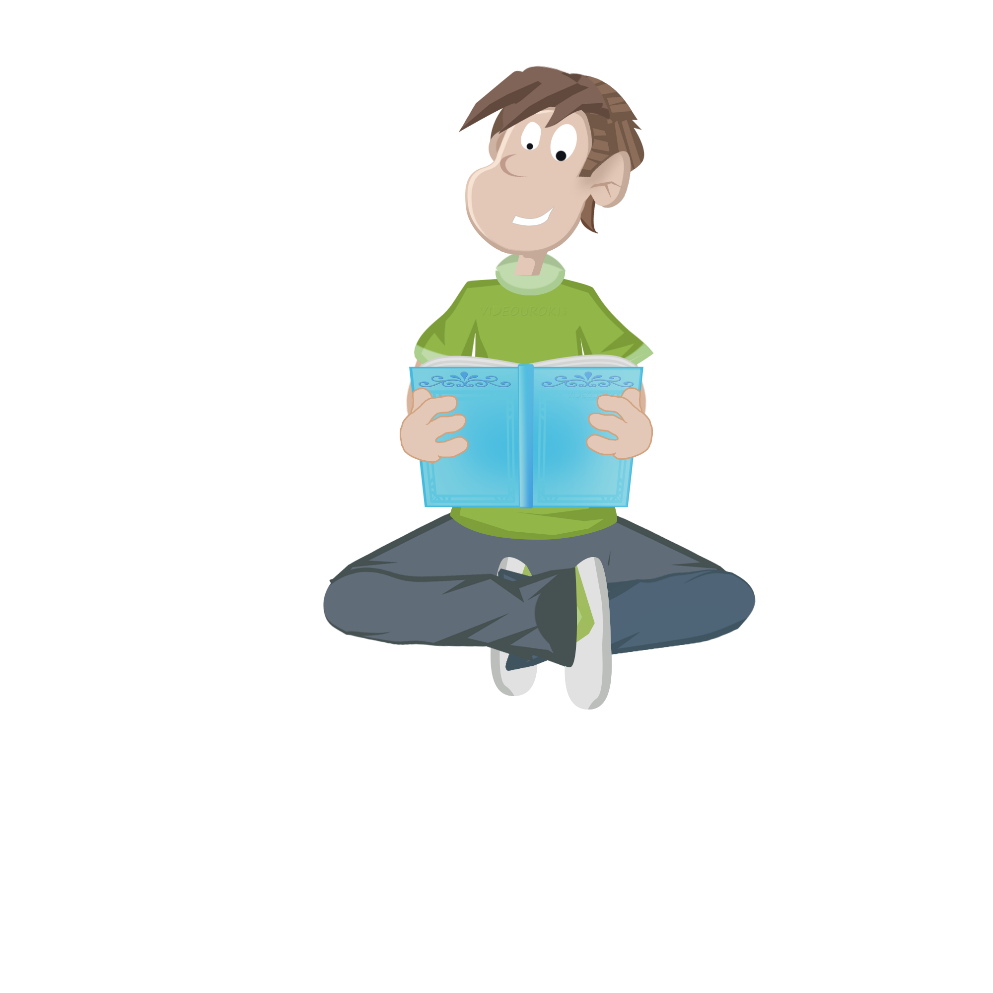 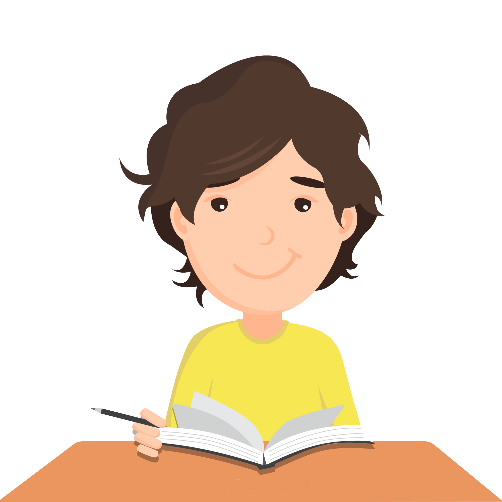 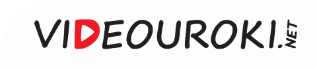 Социальная мобильность
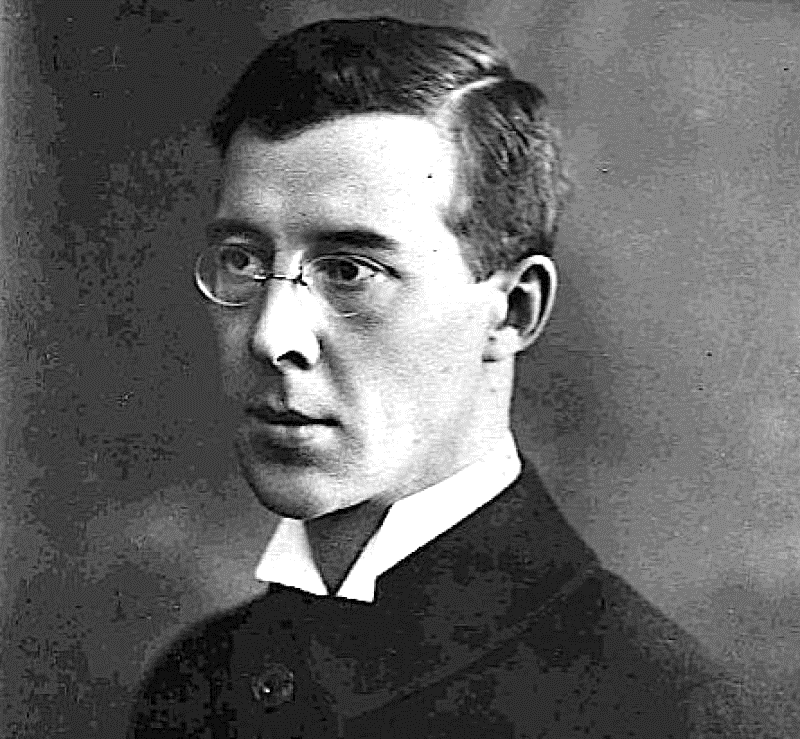 Вертикальная
Горизонтальная
Не приводит к изменению социального статуса.
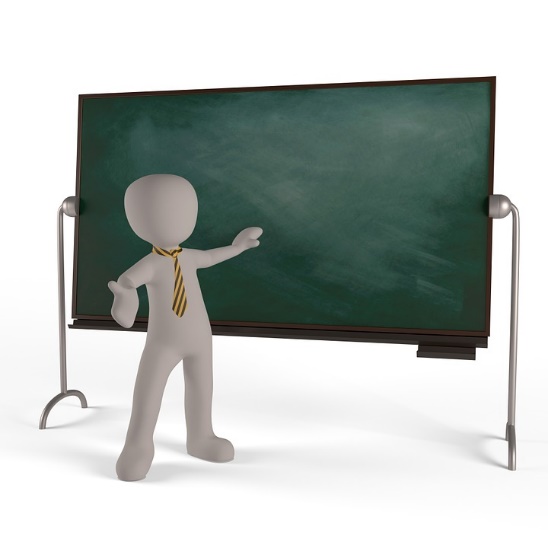 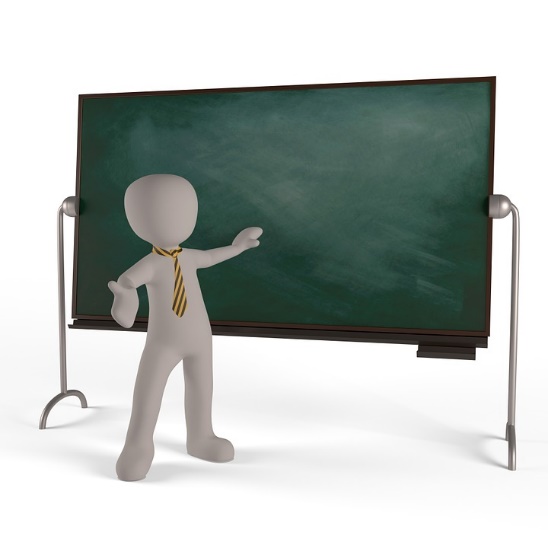 Питирим Сорокин
1889–1968 гг.
Я работаю учителем 
в школе № 1 города Х.
Я работаю учителем 
в школе № 3 города Y.
Ввёл в социологию термин «социальная мобильность».
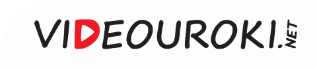 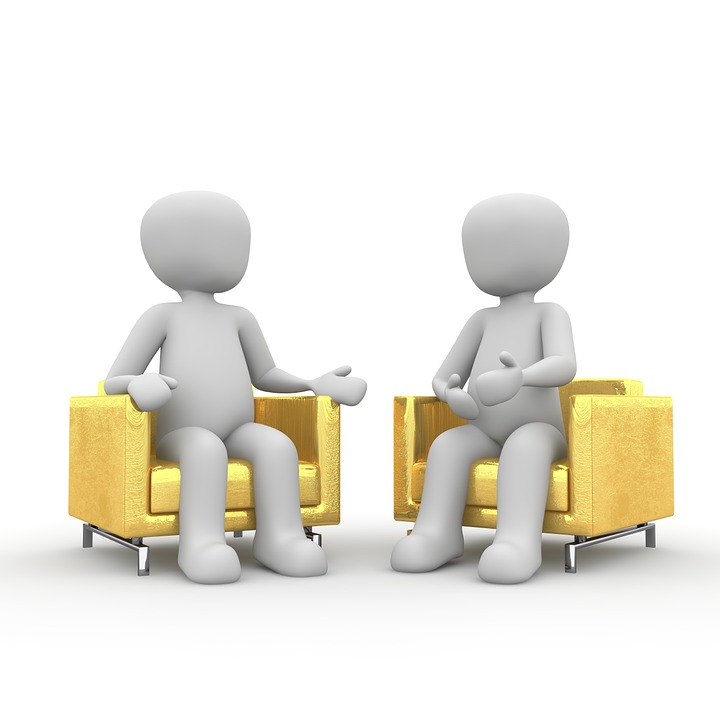 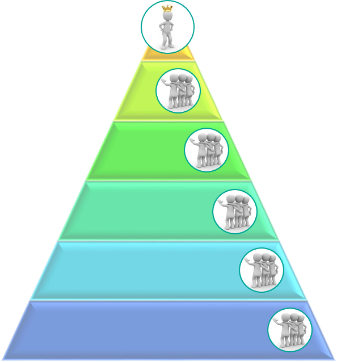 Если место человека в социальной иерархии не меняется, это нельзя считать социальной мобильностью.
Любой переход из одной социальной группы в другую – социальная мобильность.
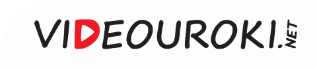 Социальная мобильность
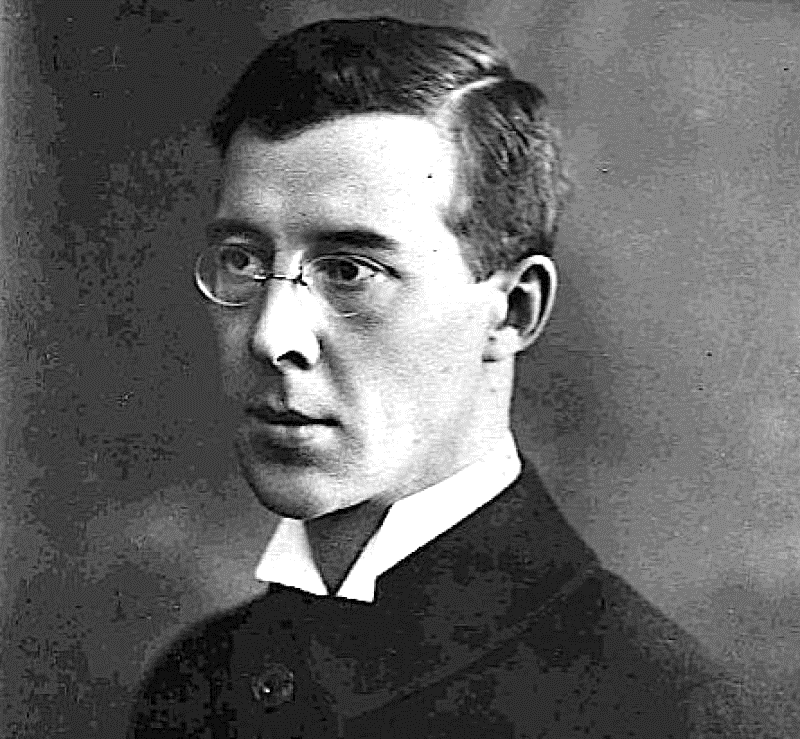 Вертикальная
Горизонтальная
Не приводит к изменению социального статуса.
Приводит к повышению или понижению социального статуса.
Восходящая
Нисходящая
Питирим Сорокин
1889–1968 гг.
Ввёл в социологию термин «социальная мобильность».
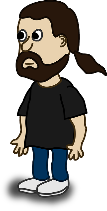 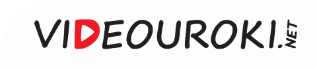 Социальная мобильность
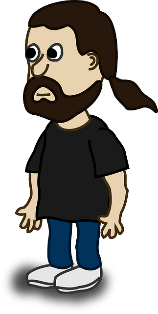 Межпоколенная
Внутрипоколенная
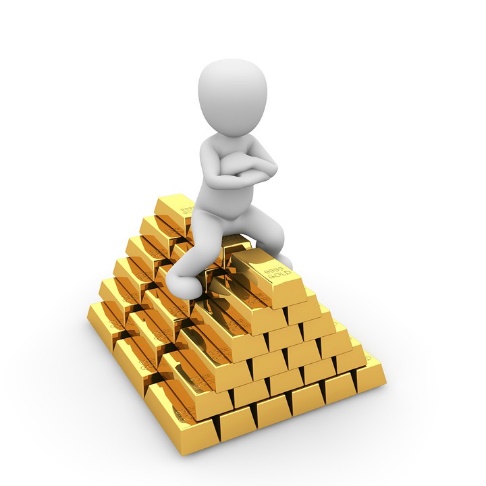 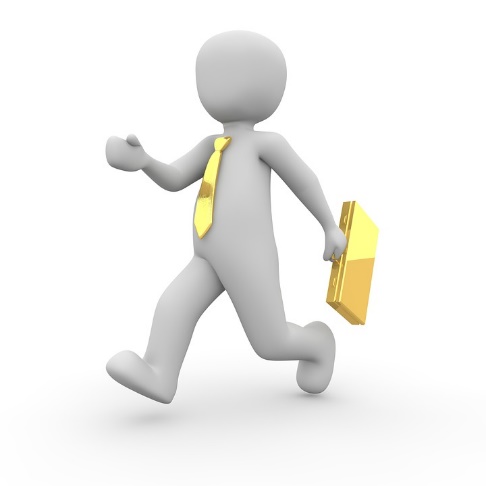 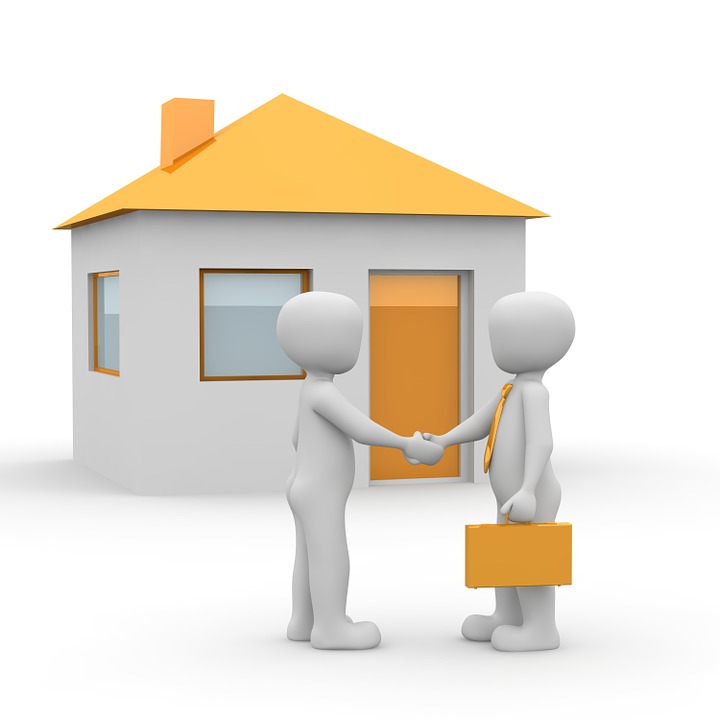 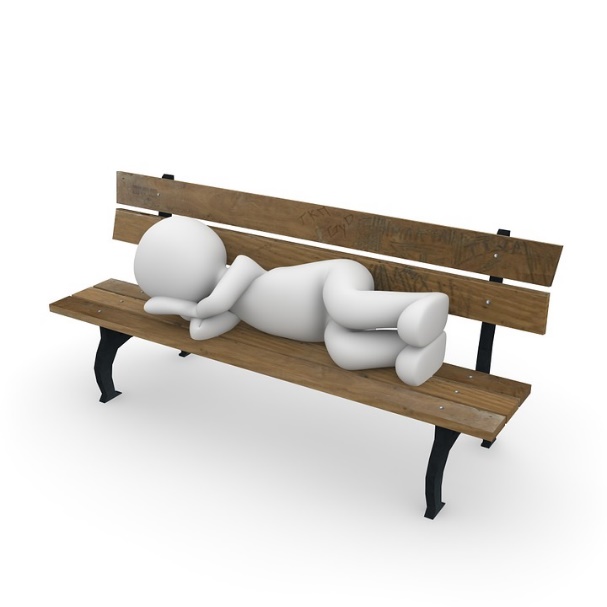 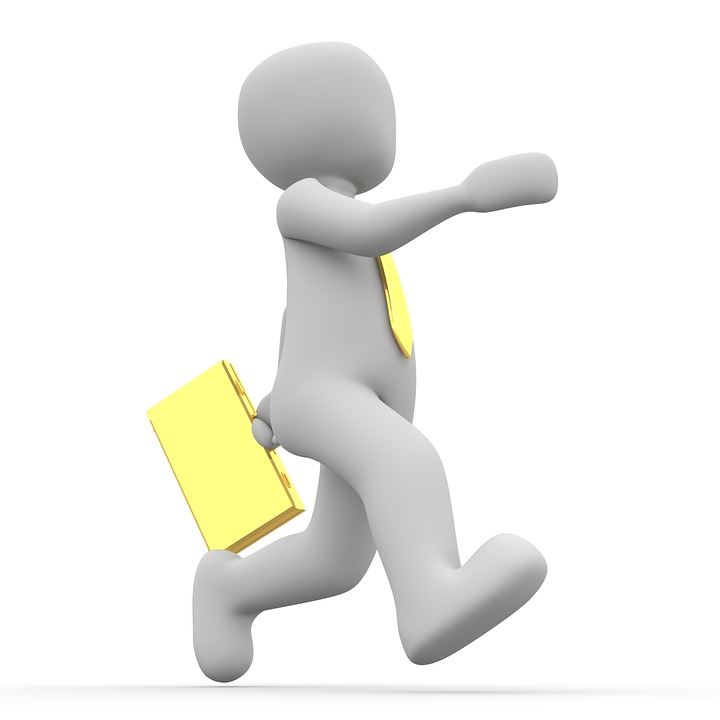 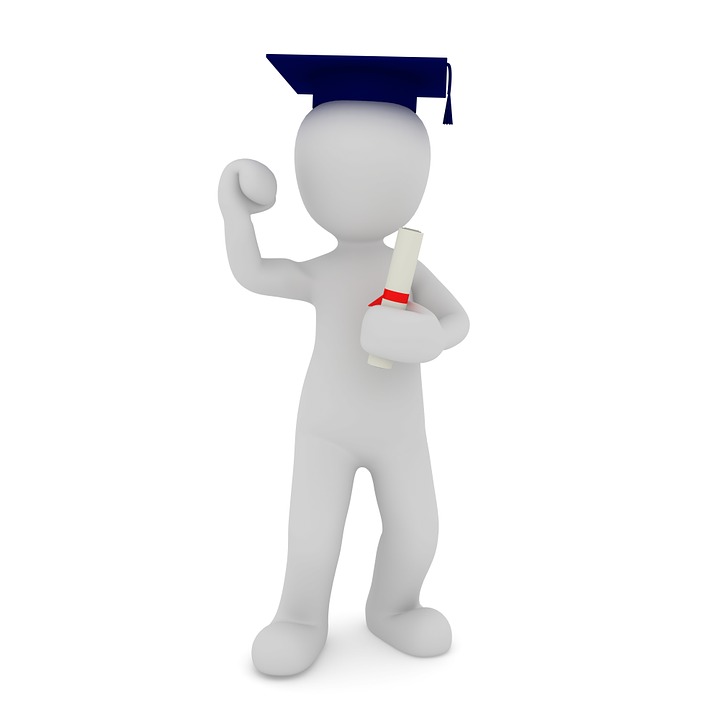 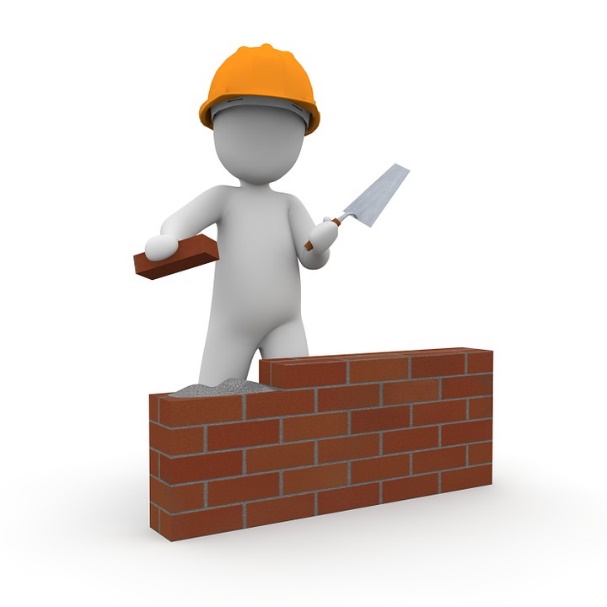 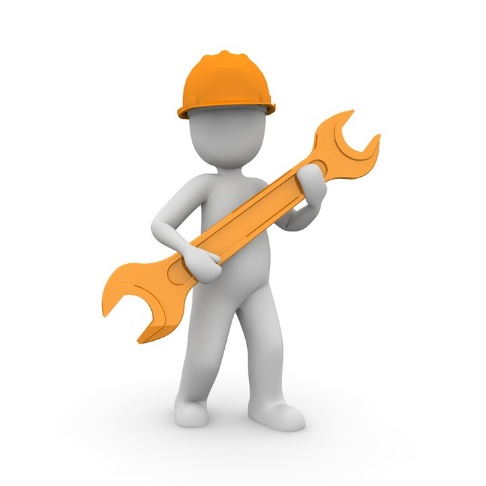 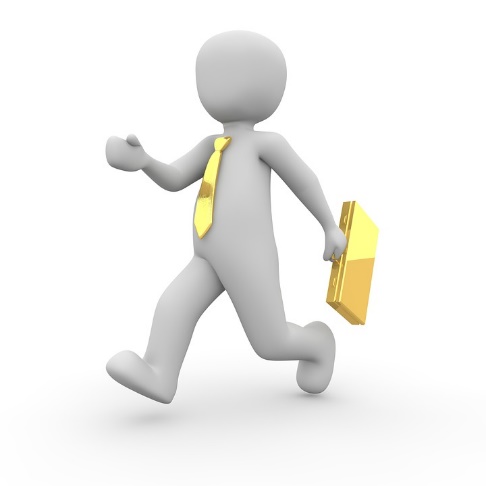 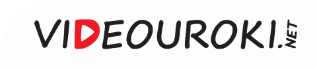 Социальная мобильность
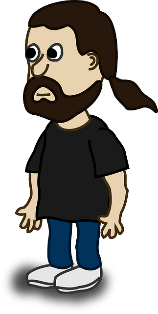 Групповая
Индивидуальная
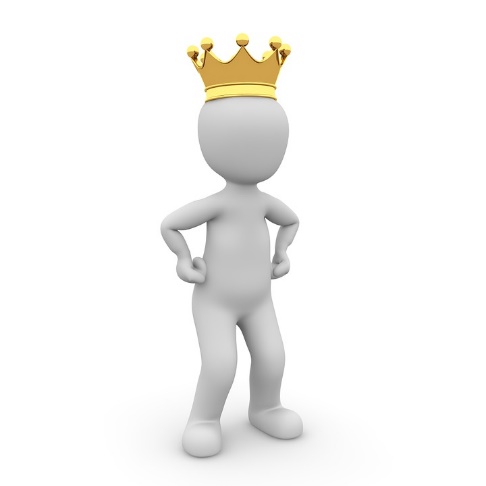 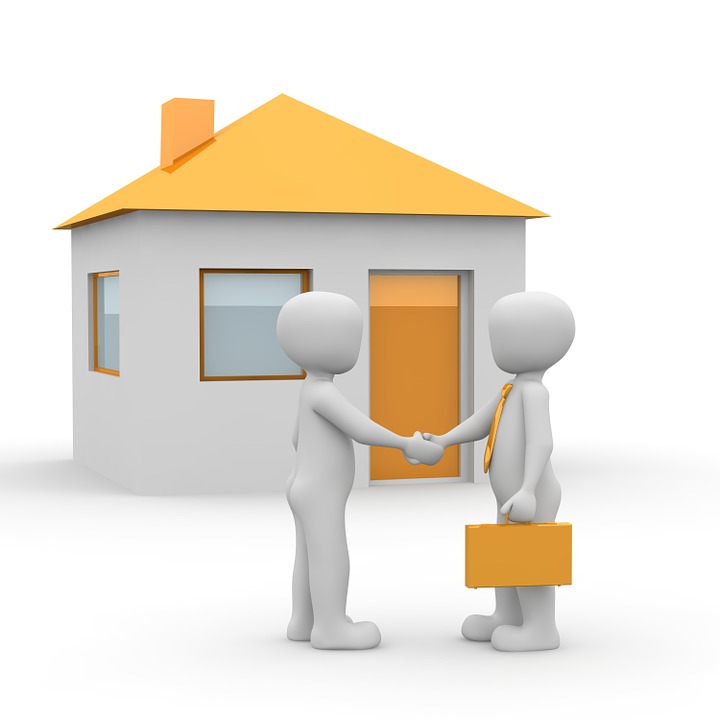 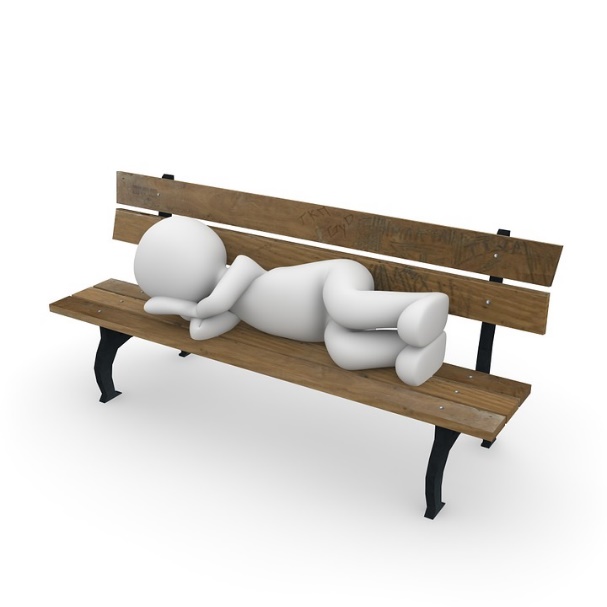 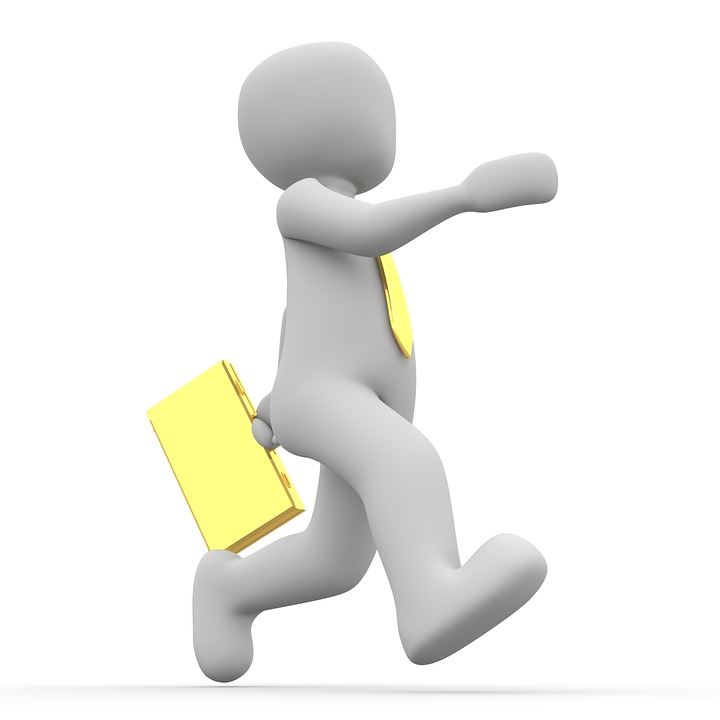 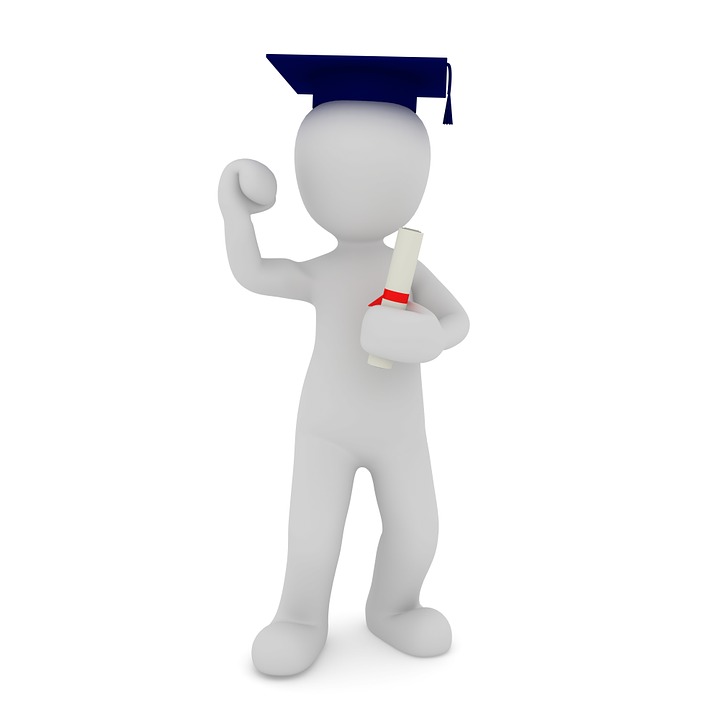 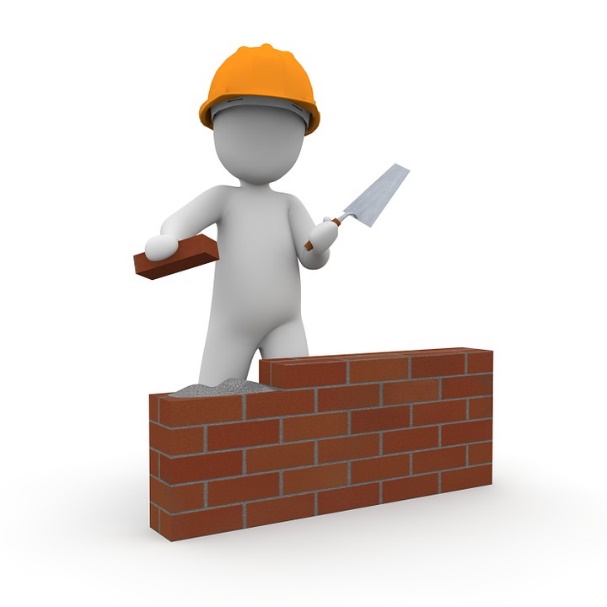 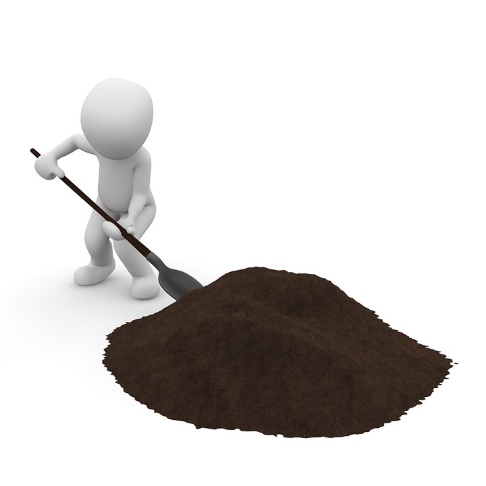 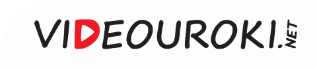 Мы наш, мы новый мир построим!
Кто был ничем, тот станет всем!
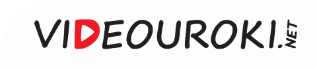 Ремесленники в Средние века: сословие свободных собственников средств производства.
Ремесло в Новое время: мелкое ручное производство, низкая производительность труда.
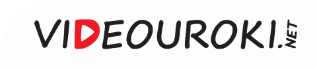 Социальная мобильность
Структурная
Организованная
Связана с объективными изменениями в жизни общества, которые не зависят от воли и сознания людей.
Связана с целенаправленной политикой государства, учитывающей или не учитывающей волю отдельных людей.
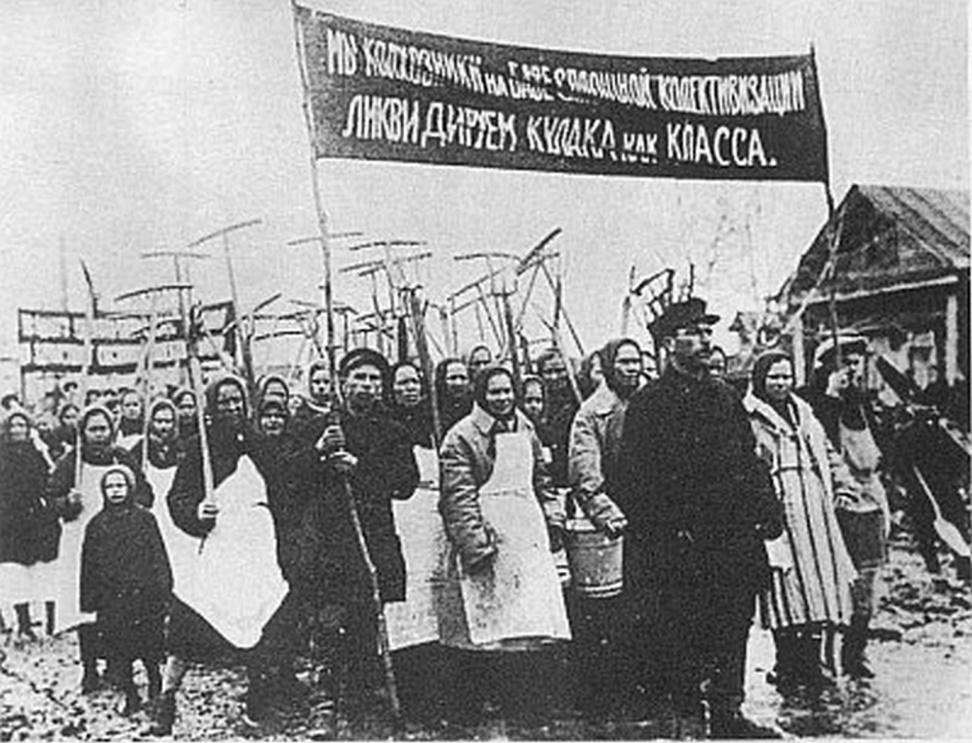 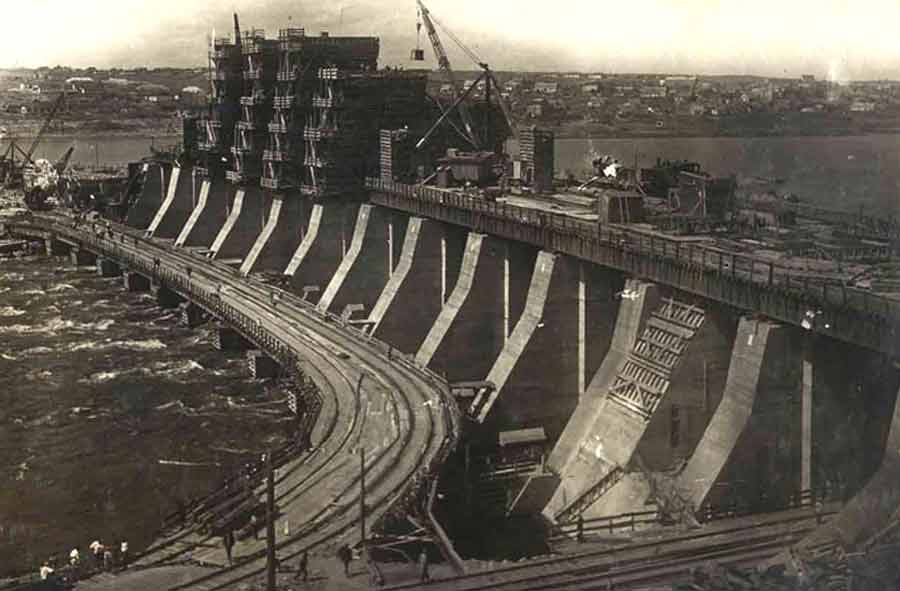 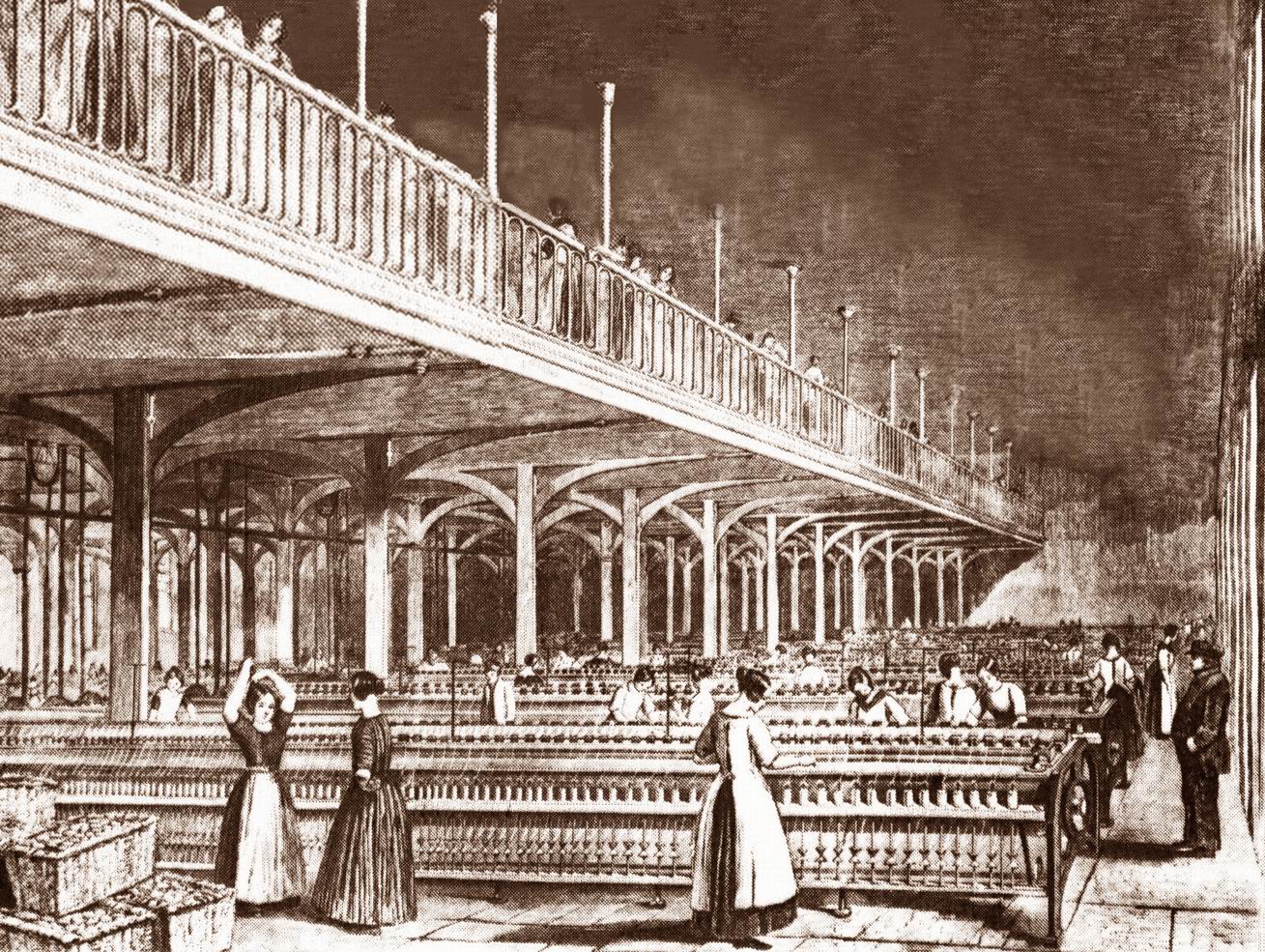 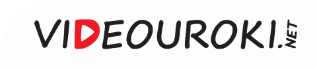 Социальная мобильность
Горизонтальная и вертикальная
Индивидуальная и групповая
Внутрипоколенная и межпоколенная
Структурная и организованная
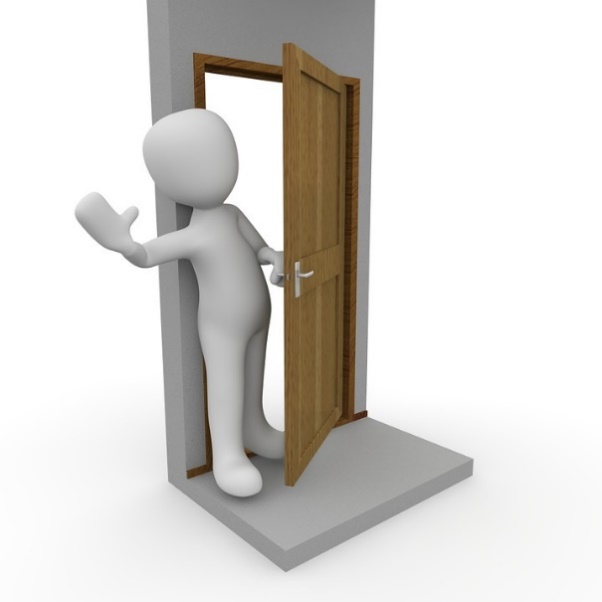 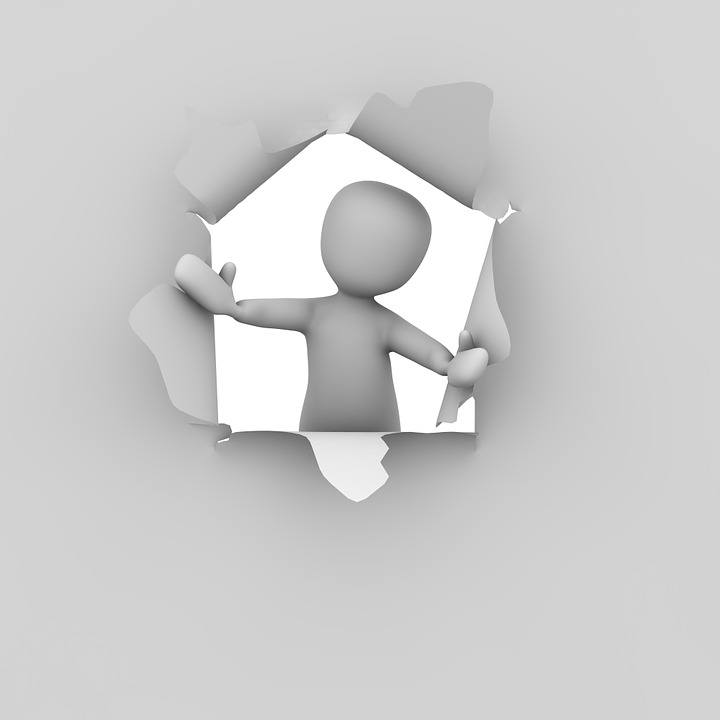 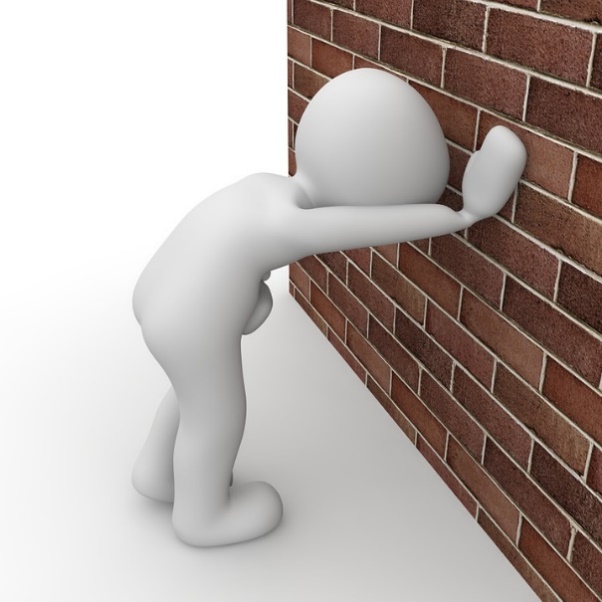 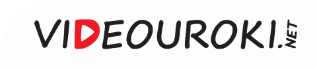